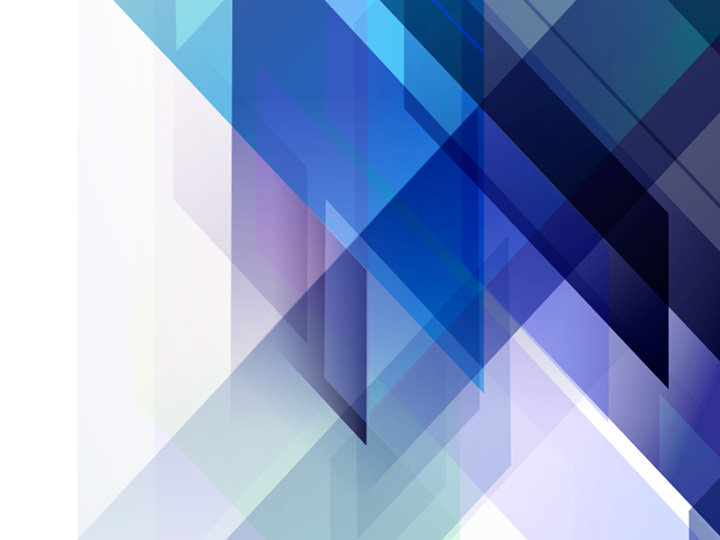 Про організований початок   2015/2016  навчального року
Головний спеціаліст відділу 
нормативності та якості освіти 
Сєрікова Л.М.
Порівняльна діаграма кількості першокласників за роками
Кількість першокласників у 2015/2016 навчальному році
План набору учнів до 1-го класу у 2015/2016 навчальному році
ПЛАН 

24283
НАБІР

26457
Станом на 12.06.2015:

Зараховано – 22487   (92,6%)
Станом на 12.07.2015:

Зараховано – 23957   (98,6%)
Станом на 01.09.2015:

Зараховано – 26457   (108,9%)
Виконання плану набору до 1-го класу станом на 01.09.2015
Виконання плану набору до 1-го класу станом на 01.09.2015
Виконання плану набору до 1-го класу станом на 01.09.2015
Не виконали план набору до 1 класу
Перевищено план набору до 1 класу (%)
Богодухівський район – 106,2
Борівський район – 107,6
Вовчанський район – 108
Ізюмський район – 109,7
Кегичівський район – 108,7
Краснокутський район – 107,6
Харківський район – 107,6
Чугуївський район – 106
м. Лозова – 109,6
м. Люботин – 111,2
м. Харків – 111,3
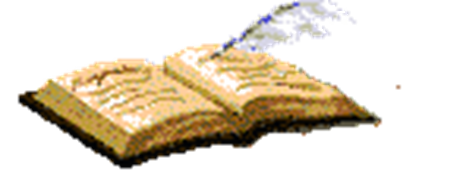 План набору                                                                                                                          до 10-х  класів
прогноз
12435
Станом на 20.06.2015 прийнято – 8818 (70,9%)
Станом на 15.07.2015 прийнято - 10838  (87%)
Набір учнів до 10-х класів
зараховано
12426
прогноз
12435
99,9%
Виконання плану набору до 10 класу станом на 31.08.2015
Виконання плану набору до 10 класу станом на 31.08.2015
Обласний показник – 99,9%
Нагадування
Щосереди на порталі ІСУО Харківської області до 11.00 години заповнюється дані районів та міст обласного підпорядкування щодо відвідування учнями навчальних занять

Інформацію про учнів, які не відвідують навчальний заклад без поважної причини, надавати до відділу нормативності та якості освіти з усіма підтверджуючими документами
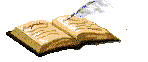 Кількість учнів, які  без поважних причин не відвідують ЗНЗ
За даними порталу ІСУО Харківської області станом на 02.09.2015
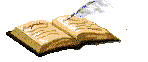 Кількість учнів, які  без поважних причин не відвідують ЗНЗ
За даними порталу ІСУО Харківської області станом на 02.09.2015
Охоплення дітей шкільного віку навчанням
Звіт  надається  до   Департаменту науки і освіти Харківської обласної державної адміністрації  до   01.10.2015

    


    
   У звітах не враховуються учні, які прибули із Луганської та Донецької областей
ЗВІТ:
77-РВК
Про кількість учнів, які навчаються за індивідуальною формою
Надати інформацію до Департаменту науки і освіти до 20.09.2015про кількість дітей, які навчаються за індивідуальною формою
Дякую за увагу!